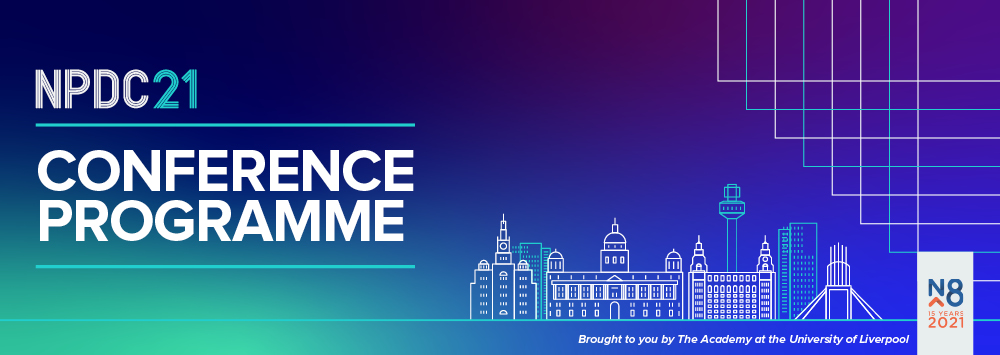 Inner Realities: Stronger Connections and Successful Futures
By Roddy Bray
antidotecafe.com
Positive Feelings
Negative Feelings
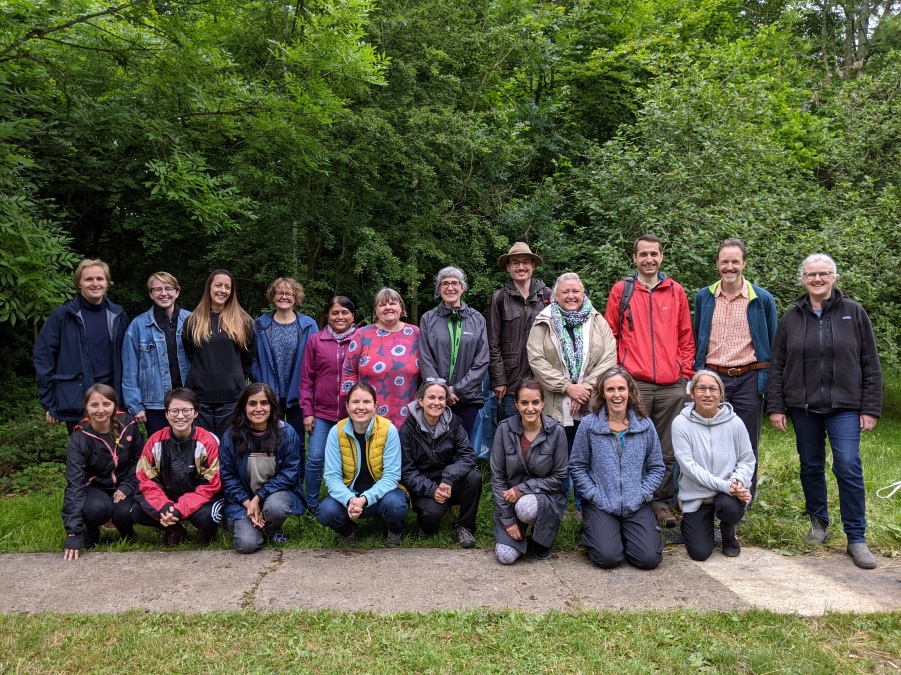 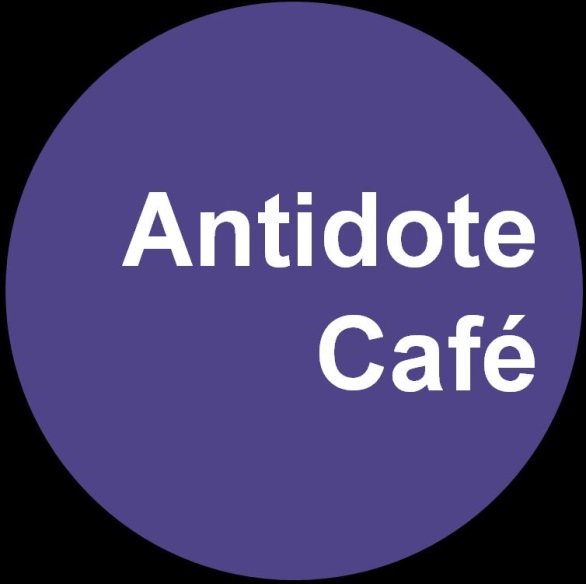 Roddy Bray
thrive@antidotecafe.com

Antidote Notes
monthly blogpost: antidotecafe.substack.com